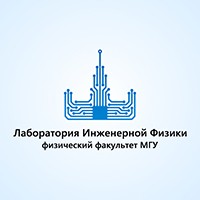 Лаборатория инженерной физики
1
Преобразование Фурье
План
2
История возникновения …………………………………………… 3
Так что такое преобразование Фурье? ………………………. 6Математическое замечание ………………………………………. 7Ряд Фурье ……………………………………………………………………. 8Задание 1 ……………………………………………………………………. 10Интеграл Фурье ………………………………………………………... 12Свёртка функций ………………………………………………………. 15Задание 2 …………………………………………………………………... 17

Введение …………………………………………………………………….. 19Примеры ……………………………………………………………………. 21Мотивировка ……………………………………………………………. 24Задание 3 …………………………………………………………………... 25Замечание ………………………………………………………………….. 27Фурье-спектроскопия ………………………………………………... 29Дискретное преобразование Фурье ……………………………. 30
История возникновения
3
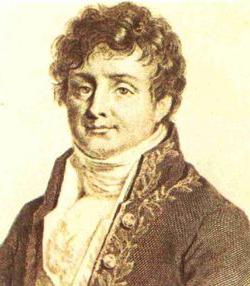 Идея: нерегулярное распределение тепловой волны можно разложить на простейшие синусоиды
Жан Батист Фурье
История возникновения
4
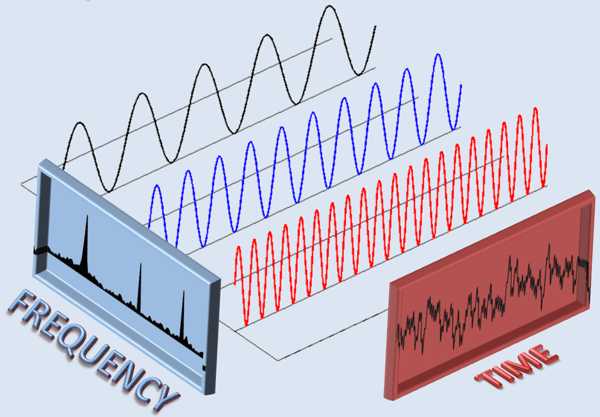 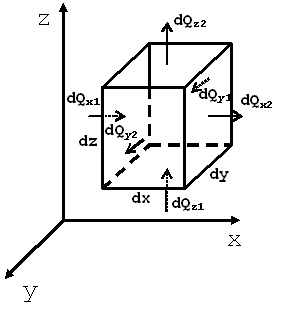 Преобразование Фурье сигналов
Явление теплопроводности
5
Математическая часть
Так что такое преобразование Фурье?
6
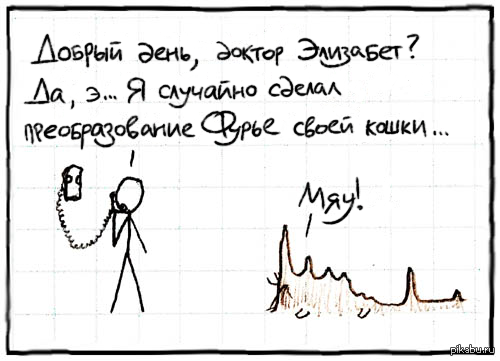 Аналогия: Дифференцирование
Суть:F : R      R
Математическое замечание
7
Опр. Кусочно-непрерывная функция – непрерывная на сегменте функция, имеющая конечное число разрывов первого рода.
  Опр. Кусочно-гладкая функция – кусочно-непрерывная на сегменте функция, производная которой существует и непрерывна во всех  точках сегмента, за исключением конечного числа точек, в которых существует левый и правый предел производной для каждой точки соответственно.

  В рамках этой лекции мы будем рассматривать только такие функции.
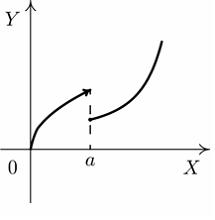 Разрыв 1-го рода
Ряд Фурье
8
Тригонометрический ряд Фурье – функциональный ряд вида:
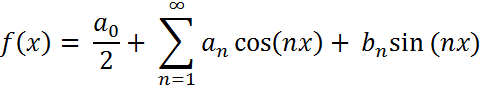 , где
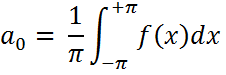 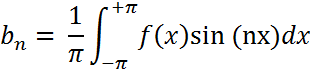 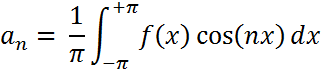 Замечание!!!
9
В случае, когда отрезок не [− π, + π], а скажем, [-L, L], где a не равно π, то формулы изменяются.
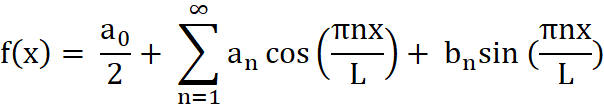 , где
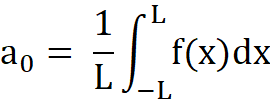 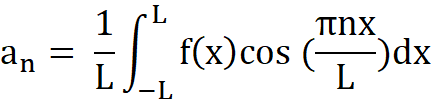 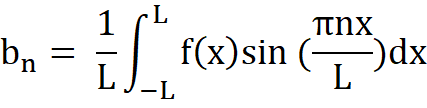 Ряд Фурье
10
Теорема:  Пусть f(x)— кусочно-гладкая функция на сегменте [− π, + π].  Тогда ряд Фурье функции f(x) сходится в каждой точке.
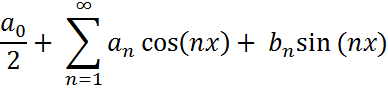 Задание 1
11
Разложить в ряд Фурье функцию
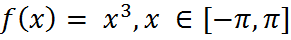 Дополнение к заданию
12
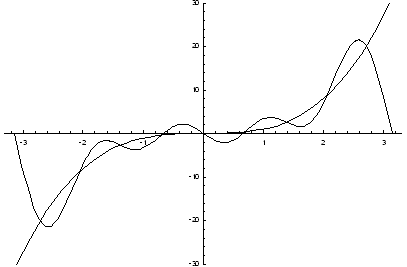 График заданной функции и ее разложение в ряд Фурье, ограниченное первыми четырьмя членами ряда
Интеграл Фурье
13
Интеграл Фурье - это
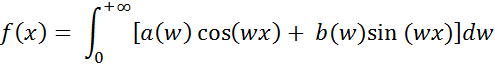 , где
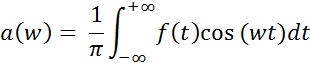 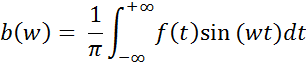 ;
Интеграл Фурье
14
Теорема: Если функция f(x) определена на всей числовой прямой, является кусочно-гладкой на любом сегменте и абсолютно интегрируема на всей числовой прямой, то для любого x справедливо равенство:
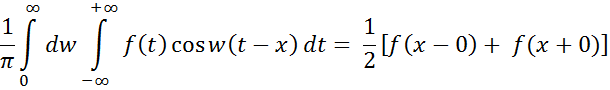 Интеграл Фурье
15
После некоторых преобразований в интеграле Фурье мы получим следующее выражение:
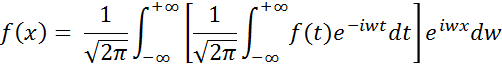 Введём обозначение для интеграла в скобках:
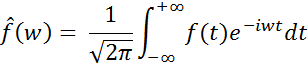 - образ Фурье
Тогда:
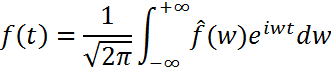 - оригинал Фурье
Свёртка функций
16
Свёрткой двух интегрируемых f и g функций называется интеграл вида:
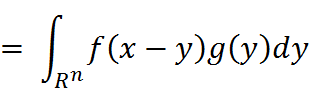 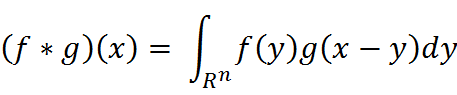 Теорема о свёртке: Фурье-образ свертки функций равен произведению их Фурье-образов.
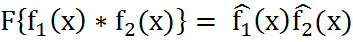 Свёртка функций
17
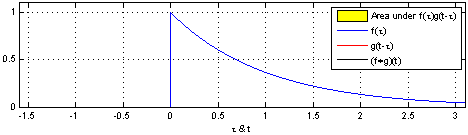 Свёртка двух функций
18
Радиотехническая часть
Введение
19
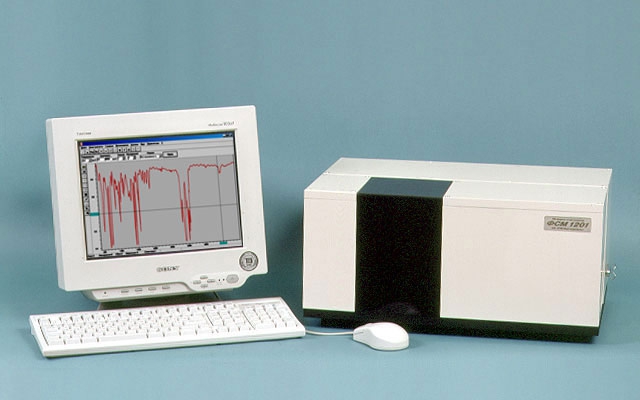 В этом разделе мы познакомимся с приложением преобразования Фурье в радиотехнике.
Фурье-спектрометр
Введение
20
Главный Вопрос: может ли сумма синусоидального ряда сходиться к точному значению разрывной функции?
Функция Хэвисайда:
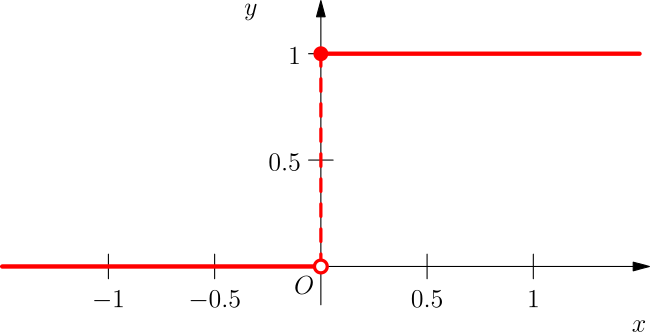 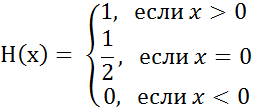 Примеры
21
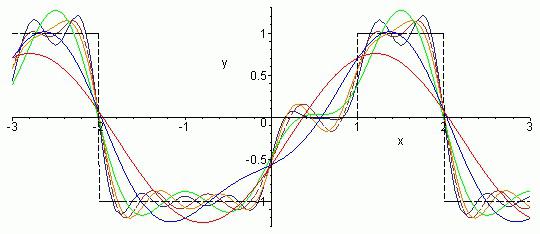 Аппроксимация рядами Фурье функции Хэвисайда
Примеры
22
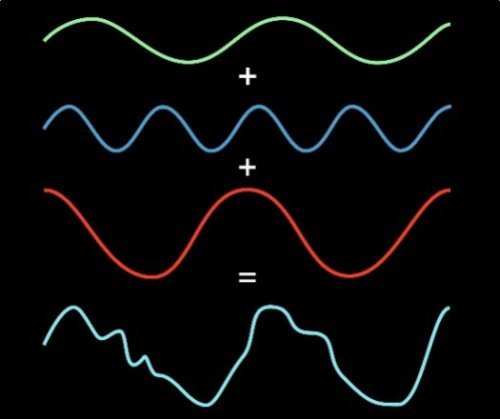 Аппроксимация рядами Фурье произвольной функции
Примеры
23
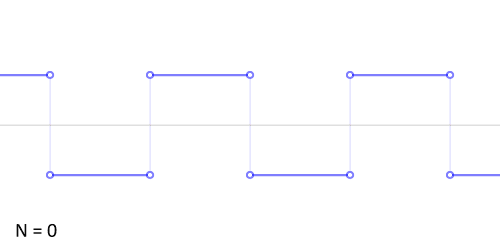 Результаты добавления членов ряда Фурье при аппроксимации разрывной кусочно-постоянной функции.
Мотивировка
24
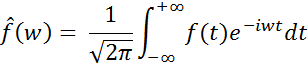 -  прямое преобразование Фурье
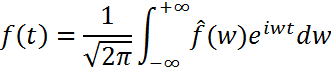 -  обратное преобразование Фурье
Введём понятие спектра:
   Спектр сигнала — в радиотехнике это результат разложения сигнала на более простые в базисе ортогональных функций.
Задание 2
25
Найти Фурье-образ прямоугольного сигнала:
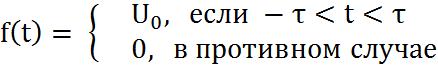 Задание 2
26
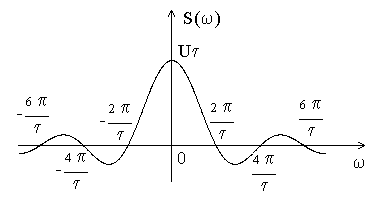 График функции sinc(w)
Замечание
27
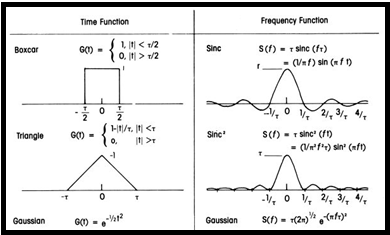 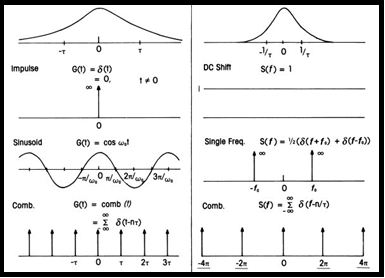 Таблица оригиналов и образов сигналов
Замечание
28
1)
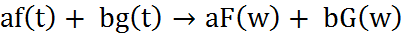 2)
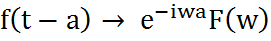 3)
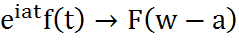 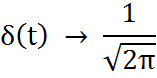 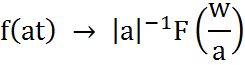 4)
5)
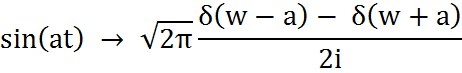 6)
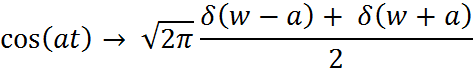 7)
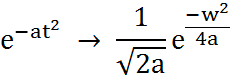 8)
Фурье-спектроскопия
29
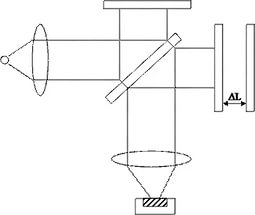 Идея: спектр вычисляется по отклику во временной (ЯМР, ЭПР, масс-спектроскопия) или пространственной области (для оптических спектроскопов).
Схема Интерферометра Майкельсона
Дискретное преобразование Фурье
30
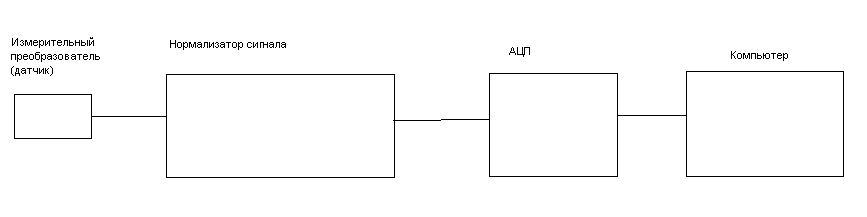 Схема измерительного канала
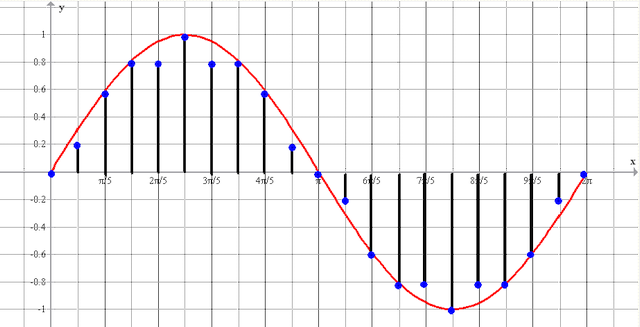 Оцифрованный сигнал — N отсчетов полученных за время Т
Домашнее задание
31
Разложить в ряд Фурье функцию:
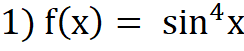 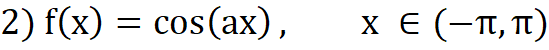 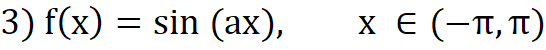 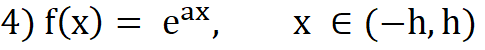 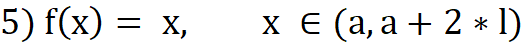 32
Спасибо за внимание !